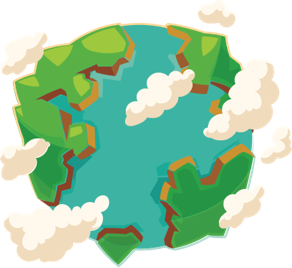 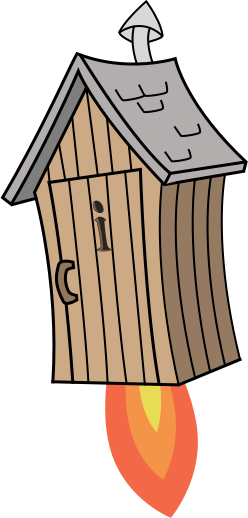 Year 4 Quick Maths
Summer – Week 1
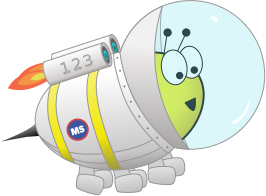 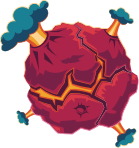 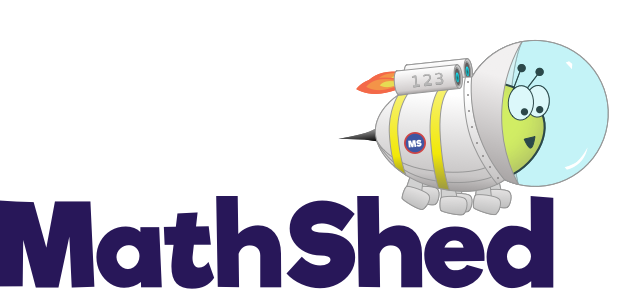 © EdShed, 2020-
Year 4 | Quick Maths | Summer | Week 1 | Day 1 |
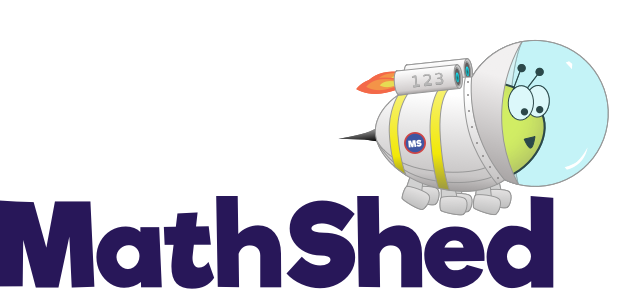 © EdShed, 2020-
Year 4 | Quick Maths | Summer | Week 1 | Day 1 | Answers
27
178
4
2,150
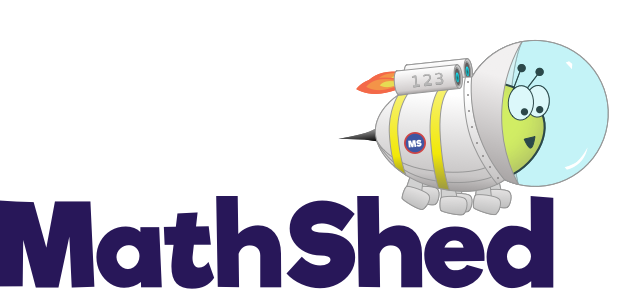 © EdShed, 2020-
Year 4 | Quick Maths | Summer | Week 1 | Day 2 |
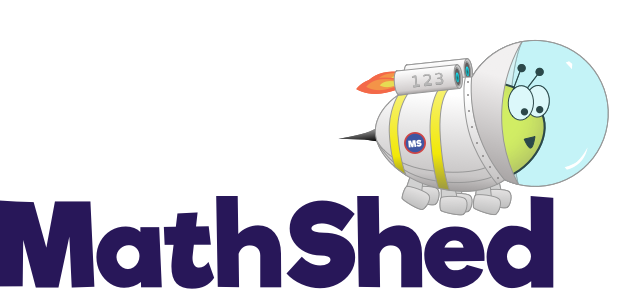 © EdShed, 2020-
Year 4 | Quick Maths | Summer | Week 1 | Day 2 | Answers
530
7
285
3,643
6
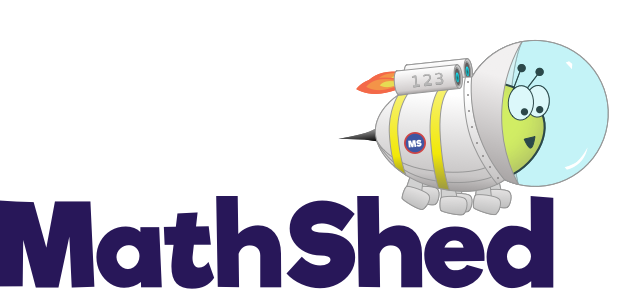 © EdShed, 2020-
Year 4 | Quick Maths | Summer | Week 1 | Day 3 |
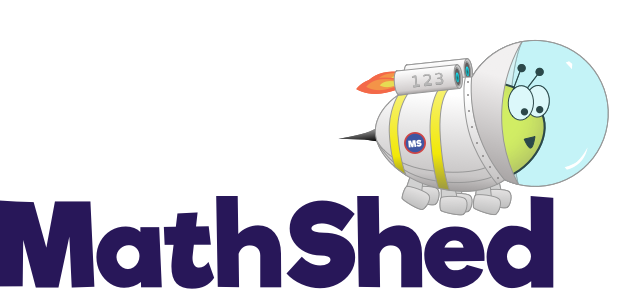 © EdShed, 2020-
Year 4 | Quick Maths | Summer | Week 1 | Day 3 | Answers
1
20
£27.21
0.3
72
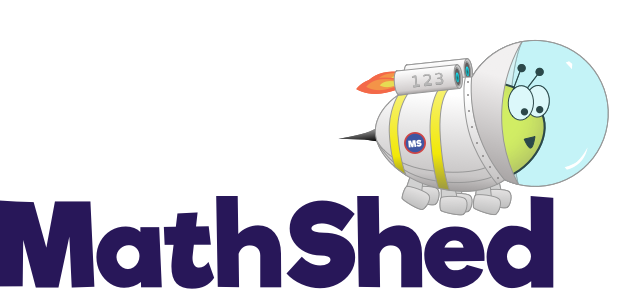 © EdShed, 2020-
Year 4 | Quick Maths | Summer | Week 1 | Day 4 |
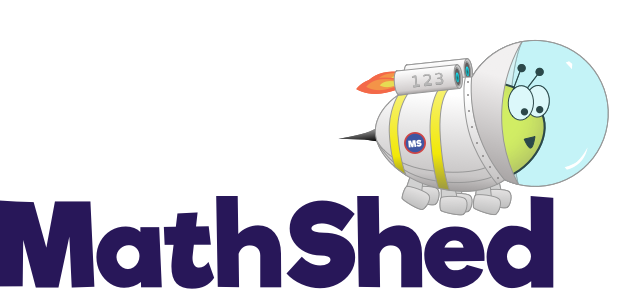 © EdShed, 2020-
Year 4 | Quick Maths | Summer | Week 1 | Day 4 | Answers
0.64
14
0.26
1,918
43
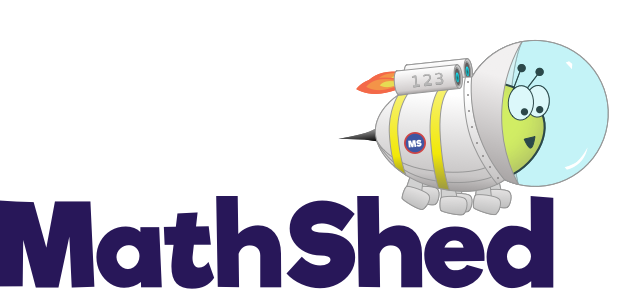 © EdShed, 2020-
Year 4 | Quick Maths | Summer | Week 1 | Day 5 |
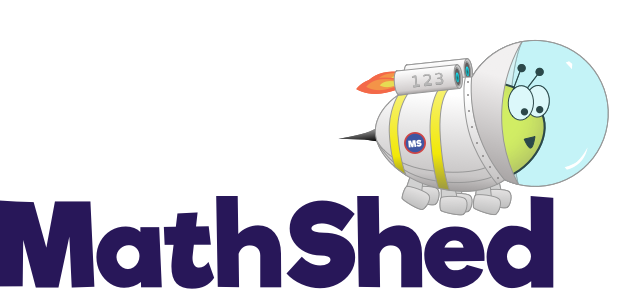 © EdShed, 2020-
Year 4 | Quick Maths | Summer | Week 1 | Day 5 | Answers
42
1,847
300